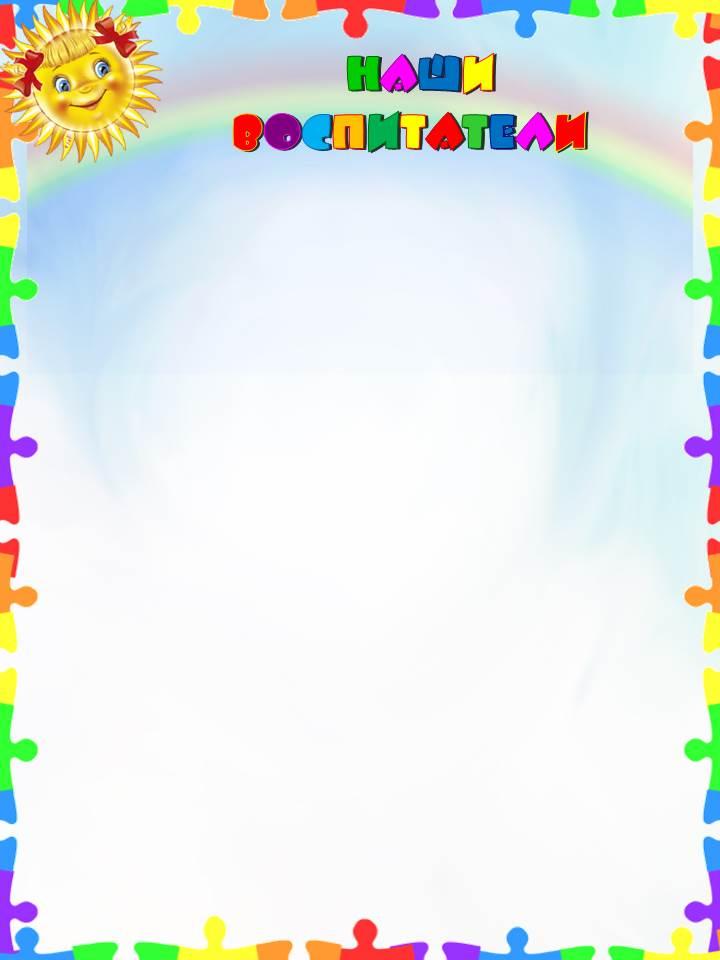 1 отряд-      Однорог Татьяна Николаевна
               Кулакова Ольга Григорьевна
               Савельева Татьяна Алексеевна
               Федорова Ксения Сергеевна


2 отряд-       Коровинская Анастасия Павловна
               Нагимова Анжела Ринатовна
               Воронина Ирина Евгеньевна
               Хрестина Оксана Валерьевна


3 отряд-       Камилова Марина Александровна
               Коптелова Антра Лаймоновна
               Астахова Галина Игоревна
               Мельникова Ирина Евгеньевна


4 отряд-       Шибанова Нина Сергеевна
               Поддубская Елена Евгеньевна
               Ларионова Светлана Валериевна
               Масов Никита Алексеевич